Thème du webinaire
Le rôle des ONG dans la promotion du développement durable et de l'égalité des genres, à travers la protection des langues maternelles.
Date:
27 février 2024
Présenté par 
OYONO Ernest Brice
Thème du webinaire
ERNEST 
OYONO
HANAA
TRIFISS
CHIUGO
AGHAJI
DYLAN
SEKE
DR GUY-CLEBERT MUTONI
ARMEL
YOBO
DENISE SCHWEGLER
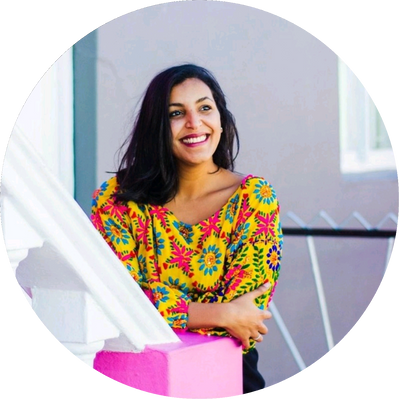 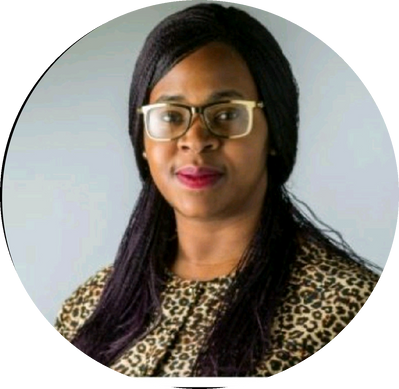 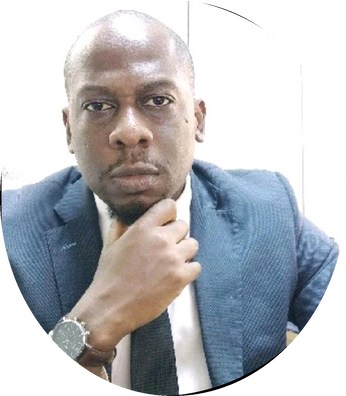 Le rôle des ONG dans la promotion du développement durable et de l'égalité des genres, à travers la protection des langues maternelles. 

Date : 27 février 2024 à 14H00 – 15h30
Responsable de projet E/MGF - Caritas Suisse/Réseau suisse contre l’excision
Chargé de Projet
INMISUISSE
Consultante en stratégie d’influence
Consultante - Climate Leadership Fellow
Consultant en Genre et VBG - Projet de développement/Banque Mondiale
Spécialiste environnemental et social - EDC
LES OBJECTIFS GLOBAUX
Médecin interniste  - Centre Médical Jocelyne-Claire
Spécialiste en développement durable.
Militante pour l’égalité des chances
Experte sur la mise en oeuvre des ODD
Chercheur en droit de l’envrironnement et auteur.
Spécialiste des problématiques des Excisions/Mutilations Génitales Féminines (E/MGF)
Expert en droits de l’homme et en genre
Modérateur
INTERVENANT(E)S
01
02
03
04
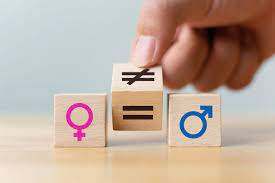 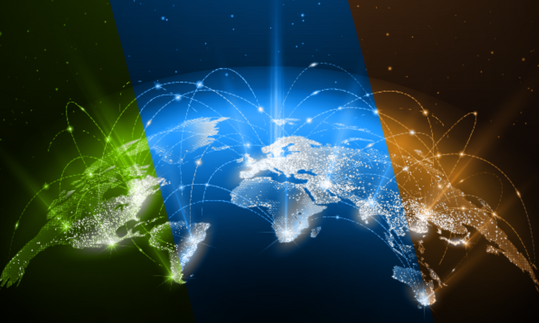 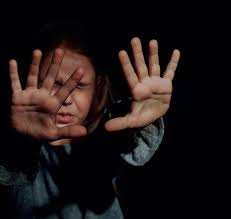 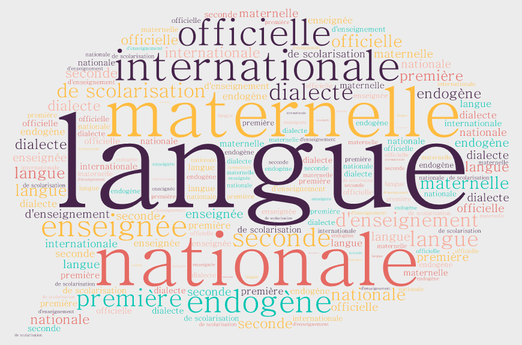 Objectifs
• Comprendre le rôle des ONG dans la promotion du développement durable et de l'égalité des genres.
• Identifier les défis et les opportunités du développement international.
• Apprendre-en plus sur les MGF et les moyens de les éradiquer.
• Comprendre l'importance de la protection des langues maternelles pour le développement durable et l'égalité des genres.
Date:
Mardi, 27 février 2024
Objectifs de développement durable
Plan du webinaire
Session
Session
Session
Session
01
02
03
04
Zones d’expertise
Rôle des ONG
Le genre et le secteur extractif - Approches en matière d’égalité des sexes pour tirer profit du secteur extractif
Genre et Climat dans le contexte de la transition énergétique
Objectifs ciblés
Défis rencontrés par les ONG et solutions possibles
Les défis du développement international
Les opportunités du développement international
Le rôle des ONG dans la gestion des défis et des opportunités du développement international
Exemples de projets d'ONG en développement international
Définitions et typologies de vbg/eas/hs 
Cadre normatif de protection des droits des femmes
Enjeux et défis de genre en Afrique
Perspectives pour l’égalité des genres en Afrique
Introduction aux MGF 
Les conséquences des MGF
L’excision – un sujet mondial
Quelle est la situation en Suisse ? 
Le Réseau suisse contre l’excision 
Les activités
L'enjeu des langues au Cameroun
Le développement durable et les langues
Les contradictions entre les politiques de développement et les objectifs de durabilité affichés
Date:
Mardi, 27 Février 2024
Objectifs de développement durable
Slide # 1
Slide # 2
Slide # 3
Slide # 4
Slide # 5
Slide # 6
CHIUGO
AGHAJI
Rôle des ONG
Le genre et le secteur extractif - Approches en matière d’égalité des sexes pour tirer profit du secteur extractif
Genre et Climat dans le contexte de la transition énergétique
Défis rencontrés par les ONG et solutions possibles
Zones d’expertise - ODD
Objectifs ciblés
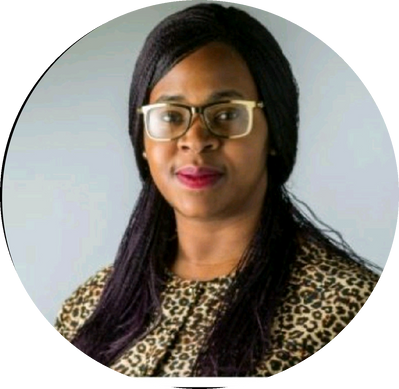 Consultante - Climate Leadership Fellow ; CEA Consultancy
Experte sur la mise en oeuvre des ODD
Session 1
Date:
Mardi, 27 février 2024
Objectifs de développement durable
Session 1
Zones d’expertise - ODD
Education de qualité

Sensibilisation renforcement des capacites
Egalité entre les sexes

Collecte et publication des données H/F
Codifier les systèmes de prise de décision - prise en compte l’aspect genre
Energie Propre et Abordable

Formations sur l’installation des panneaux solaires. 

Clean cooking
Villes et communautés durables

amélioration de la planification et de la gestion urbaines
Lutte contre les changements climatiques

‘Adopt-a-school’ dans 20 localities chaque année. Formation pour les membres des gouvernements locaux
Paix, Justice et Institutions Efficaces

Réduction des conflits liés au climat
Partenariat pour la réalisation des objectifs

Création des synergies avec des ONGs pour accroître l’impact
Objectif 4
Objectif 5
Objectif 7
Objectif 11
Objectif 13
Objectif 16
Objectif 17
Session 1
Rôle des ONG
-Autonomisation + soutien des Communautés locaux

-Plaidoyer, Sensibilisation et Education 

-Renforcement des capacites 

-Préservation des cultures et traditions; 
en cherchant des moyens innovatif de mise en 
oeuvre
Objectifs de développement durable
Date:
Mardi, 27 février 2024
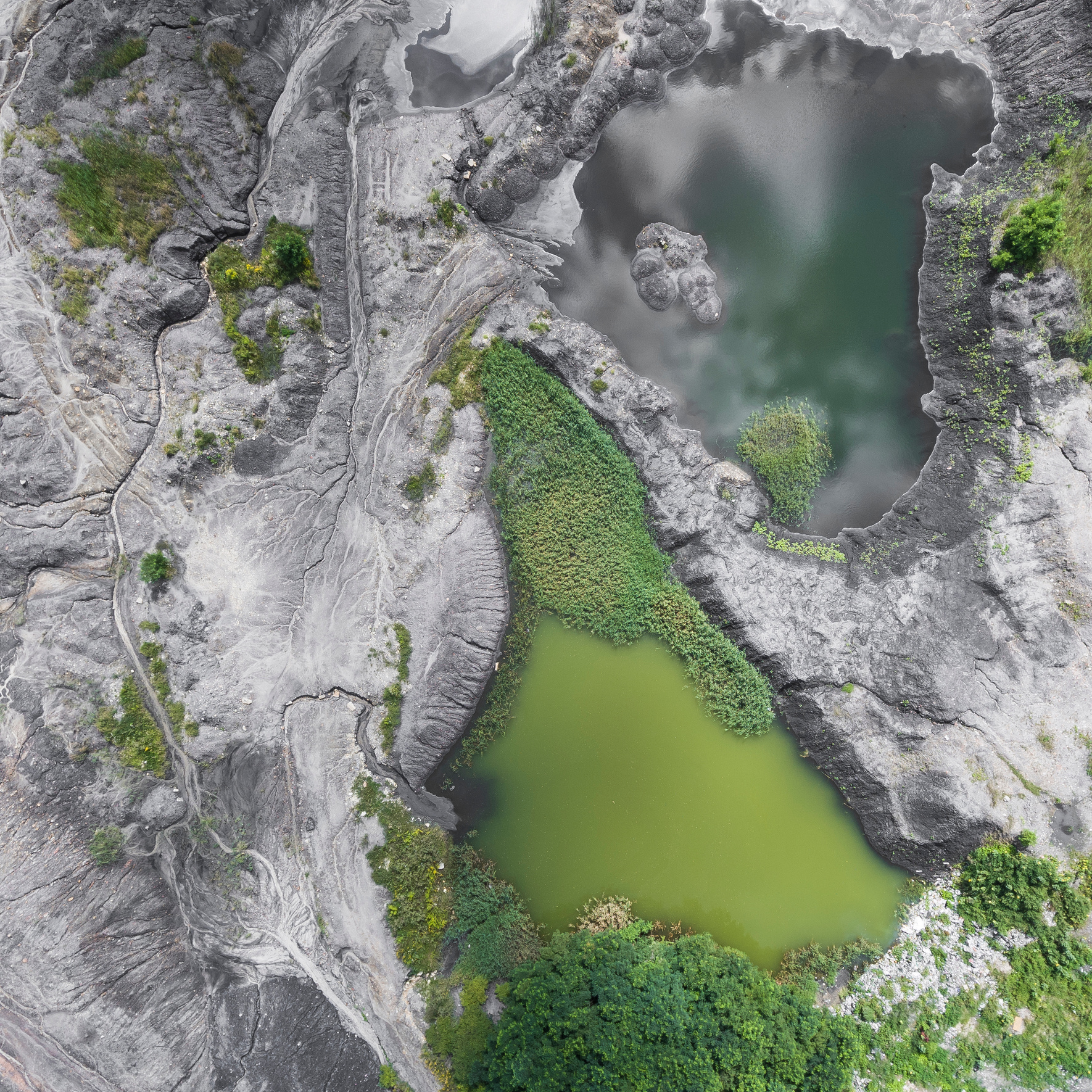 Session  1
Le genre et le secteur extractif - Approches en matière d’égalité des sexes pour tirer profit du secteur extractif
Représentation des femmes - participation aux groupes multipartites (société civile, gouvernement, entreprises)

Données ventilées par sexe + participation à la prise de décision 

Répartition des bénéfices sociaux et économiques du secteur

Modification des cadres juridiques

         - Consentement libre, informé et préalable (CLIP)

        -  Prise en compte de l’aspect genre dans les EIES (Évaluation de   l’impact environnemental et social)

        - Propriété foncière et droits d'utilisation des terres
Session 1
Le changement climatique n’est pas neutre en matière de genre. Liens entre l’égalité des sexes et le changement climatique (gestion des catastrophes et des risques climatiques)

L'augmentation de l'activité minière due aux « métaux de transition » peut avoir des impacts importants sur les communautés, en particulier les femmes et les peuples autochtones. Même si les revenus miniers peuvent améliorer le niveau de vie des communautés affectées, les opérations à grande échelle peuvent déplacer les communautés locales et avoir un impact négatif sur les groupes ayant des droits informels sur les terres et les ressources.

Les inégalités croissantes dues à la hausse des prix des matières premières ont un impact négatif sur les groupes ayant des droits informels sur la terre et les ressources.
Genre et Climat dans le contexte de la transition énergétique
Date:
Mardi, 27 février 2024
Objectifs de développement durable
Session 1
Objectifs ciblés
Établir des politiques et des réglementations sensibles au genre ; 

Promouvoir le leadership des femmes et la parité hommes-femmes dans les processus décisionnels ; 

Sauvegarder les droits sur les terres et les ressources ; 

Veiller à ce que les services sociaux et de santé soient en place ; 

Investir dans des programmes de renforcement des capacités ; 

Soutenir l’accès des femmes au financement et aux marchés ; et lutter contre la violence et la discrimination basées sur le genre dans le secteur extractif.
Date:
Mardi, 27 février 2024
Objectifs de développement durable
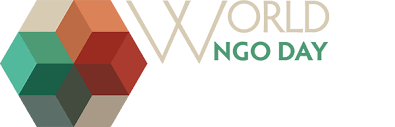 Session 1
Défis rencontrés par les ONG et solutions possibles
Renforcement des capacités - RETTI
Créer des synergies et des partenariats
Sensibilisation et plaidoyer
Faire pression pour des changements dans les cadres juridiques
Suivi, évaluation et apprentissage
Création des synergies
Contraintes de financement et de capacité
Collecte et ventilation des données
Partenariat et collaboration :
Manque de capacités de suivi, d’évaluation et d’apprentissage
Obstacles/barrières culturelles à la mise en œuvre des ODD
Slide # 1
Slide # 2
Slide # 3
Slide # 4
Défis du développement local et international :
-Droits humains, pauvreté, insécurité alimentaire, conflits, inégalités sociales, économiques, territoriales, changement climatique, sanitaires...)
Opportunités du développement international pour le progrès :
-Partenariats locaux et internationaux, investissements dans l'éducation et la santé, l’accès à l’information, l’empowerment, l’accès au soins, à l’éducation …
-Le rôle de la société civile
-Importance des ONG dans le développement local et international
-Contributions des ONG aux défis et aux opportunités
-Présentation de quelques projets d'ONG exemplaires
-Impact de ces projets sur les communautés locales et impact à l'international
Les défis et les opportunités du développement local et  international
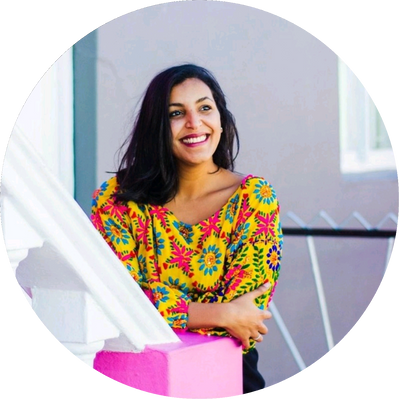 HANAA TRIFISS
Consultante en stratégie d’influence 
MILITANTE POUR L’ÉGALITÉ DES CHANCES
Session 2
Date:
Mardi, 27 février 2024
Objectifs de développement durable
Session 2
Les défis et les opportunités du développement local et  international
Date:
Mardi, 27 février 2024
Objectifs de développement durable
Session 2
Défis du développement local et international :
-Droits humains, pauvreté, insécurité alimentaire, conflits, inégalités sociales, économiques, territoriales, changement climatique, sanitaires...)
Date:
Mardi, 27 février 2024
Objectifs de développement durable
Session 2
Opportunités du développement international pour le progrès :

-Partenariats locaux et internationaux, investissements dans l'éducation et la santé, l’accès à l’information, l’empowerment, l’accès au soins, à l’éducation …
Date:
Mardi, 27 février 2024
Objectifs de développement durable
Session 2
-Le rôle de la société civile

-Importance des ONG dans le développement local et international

-Contributions des ONG aux défis et aux opportunités

-Présentation de quelques projets d'ONG exemplaires

-Impact de ces projets sur les communautés locales et impact à l'international
Date:
Mardi, 27 février 2024
Objectifs de développement durable
Slide # 1
Slide # 2
Slide # 3
Slide # 4
DYLAN
SEKE
DEFINITIONS ET TYPOLOGIES DE VBG/EAS/HS
CADRE NORMATIF DE PROTECTION DES DROITS DES FEMMES
ENJEUX ET DEFIS DE GENRE EN AFRIQUE
PERSPECTIVES POUR L’ÉGALITÉ DES GENRES EN AFRIQUE
Consultant en Genre et VBG - Projet de développement/Banque Mondiale
Expert en droits de l’homme et en genre
Session 3
Date:
Mardi, 27 février 2024
Objectifs de développement durable
Session 3
DEFINITIONS ET TYPOLOGIES DE VBG/EAS/HS
Le sexe est un caractère biologique
Les Violences Basées sur le Genre (VBG)
Le Genre
Il renvoie à l’ensemble des caractéristiques physiques et physiologiques qui différencient les femmes et les hommes. Par exemple, la capacité des femmes à enfanter, que n’ont pas les hommes, est une différence liée au sexe, comme les pathologies de la prostate et du sein.
Il est un caractère social et sociologique, il désigne l’identité, les attributs et les rôles différemment attribués aux femmes et aux hommes par la société.
désigne tout acte préjudiciable perpétré contre la volonté d'une personne et qui est fondé sur les différences que la société établit entre les hommes et les femmes. 
Les rapports hommes/femmes étant la plupart du temps régis par une relation de pouvoir inégale où les hommes ont un rôle social dominant, ce sont les femmes qui sont le plus souvent les victimes de ce type de violence même si les hommes et les garçons peuvent aussi en être la cible). Elle englobe les actes qui provoquent un préjudice ou des souffrances physiques, sexuelles ou psychologiques, la menace de tels actes, la contrainte, et d’autres formes de privation de liberté. Ces actes peuvent se produire dans la sphère publique ou privée.
CLASSIFICATION DES VBG SELON LE GBVIMS
Viol

Agression sexuelle 

Agression physique 

Mariage précoce/forcé 

Déni de ressources, d’opportunités ou de services

Violences psychologiques/émotionnelles
Date:
Mardi, 27 février 2024
Objectifs de développement durable
Session 3
CADRE NORMATIF DE PROTECTION DES DROITS DES FEMMES
-Article 1 de la Déclaration Universelle des Droits de l‘Homme (DUDH)

-Article 2 DUDH 

-La conférence mondiale de l’année internationale de la femme 1975 conférence de Mexico)

-La convention sur l’élimination de toutes les formes de discrimination à l’égard des femmes 1979. 

-Déclaration sur l’élimination sur l’élimination de la violence à l’égard des femmes 1993 

-Quatre conférences mondiales de Beijing sur les femmes 1995 

-Résolution 1325 du conseil de sécurité des nations unies 2000 

-Protocole à la charte africaine des droits de l’homme et des peuples relatif aux droits des femmes en Afrique 2003(protocole de Maputo) 

-L’ODD numéro 5 est : « parvenir à l’égalité des sexes en autonomisant les femmes et les filles »
Objectifs de développement durable
Session 3
ENJEUX ET DEFIS DE GENRE EN AFRIQUE
Les principaux freins à l'égalité des genres en Afrique incluent :

Les violences basées sur le genre

La persistance des stéréotypes traditionnels du patriarcat

Les inégalités économiques et l'accès limité des femmes à la terre, au crédit, aux soins de santé et à l'éducation, 

La sous-représentation des femmes dans les médias et dans les instances de prise de décision, ainsi que leur faible participation dans les postes politiques et administratifs
Date:
Mardi, 27 février 2024
Objectifs de développement durable
Session 3
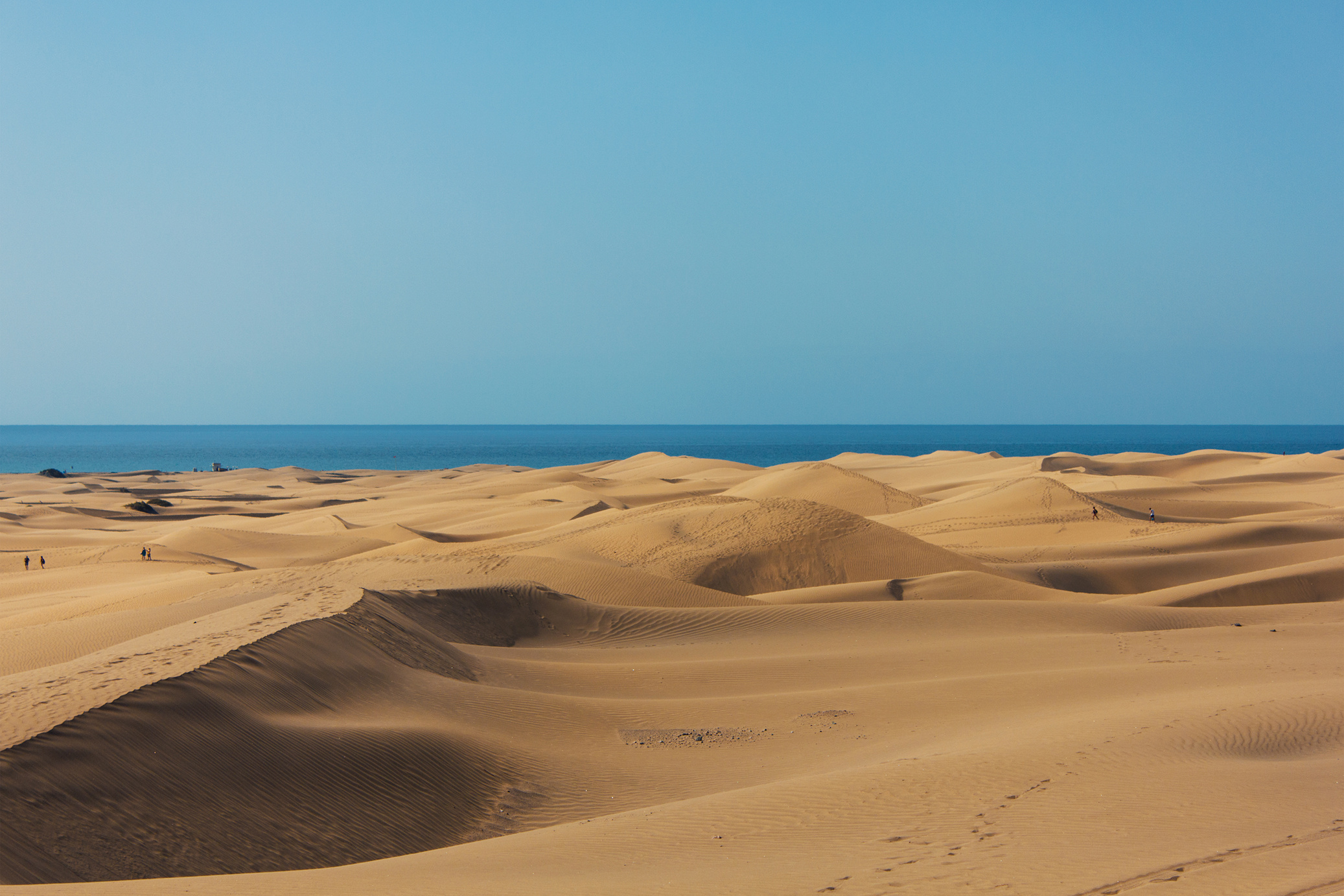 PERSPECTIVES POUR L’ÉGALITÉ DES GENRES EN AFRIQUE
La Charte africaine des droits de l'homme et des peuples de l'UA exige des États parties qu'ils combattent toutes les formes de discrimination à l'égard des femmes par des mesures législatives appropriées. La Direction Femmes, Genre et Développement (WGDD) de l'UA est chargée de piloter, guider, défendre et coordonner les efforts de l'UA pour parvenir à l'égalité des sexes et promouvoir l'autonomisation des femmes.

UNESCO, ONUFEMMES et des ONG comme ALVF qui travaillent activement dans les régions africaines pour promouvoir l’autonomisation socio-économique des femmes ainsi que la réduction des VBG

La Banque Mondiale qui prévoit dans chacun de ses projets de développement en Afrique, qu’un poste Genre et VBG soit créé afin que les besoins spécifiques des personnes vulnérables notamment des femmes soient pris en compte et pour réduire les risques de VBG dans la région concernée. 

 La Banque africaine de développement (BAD) a créé un indice de l'égalité entre les genres pour mesurer les disparités d'accès à la terre, au crédit, aux soins de santé et à l'éducation, et promouvoir le développement en ciblant les actions. Des pays comme l'Afrique du Sud, le Rwanda et la Namibie sont en tête du classement, tandis que d'autres pays ferment la marche.
Objectifs de développement durable
Slide # 1
Slide # 2
DR GUY-CLEBERT MUTONI
Introduction aux MGF ( Mutilations Génitales Féminines )
Les conséquences des MGF
Médecin interniste  - Centre Médical Jocelyne-Claire
Session 3
Date:
Mardi, 27 février 2024
Objectifs de développement durable
Session 3
Introduction aux MGF ( Mutilations Génitales Féminines )
Date:
Mardi, 27 février 2024
Objectifs de développement durable
Session 3
Date:
Mardi, 27 février 2024
Objectifs de développement durable
Session 3
Les conséquences des MGF
Date:
Mardi, 27 février 2024
Objectifs de développement durable
Slide # 1
Slide # 3
Slide # 4
Slide # 5
Slide # 2
DENISE SCHWEGLER
Présentation
Quelle est la situation en Suisse?
Réseau suisse contre l’excision
Les activités
l’excision – un sujet mondial
Responsable de projet E/MGF - Caritas Suisse/Réseau suisse contre l’excision
Spécialiste des problématiques des Excisions/Mutilations Génitales Féminines (E/MGF)
Session 3
Date:
Mardi, 27 février 2024
Objectifs de développement durable
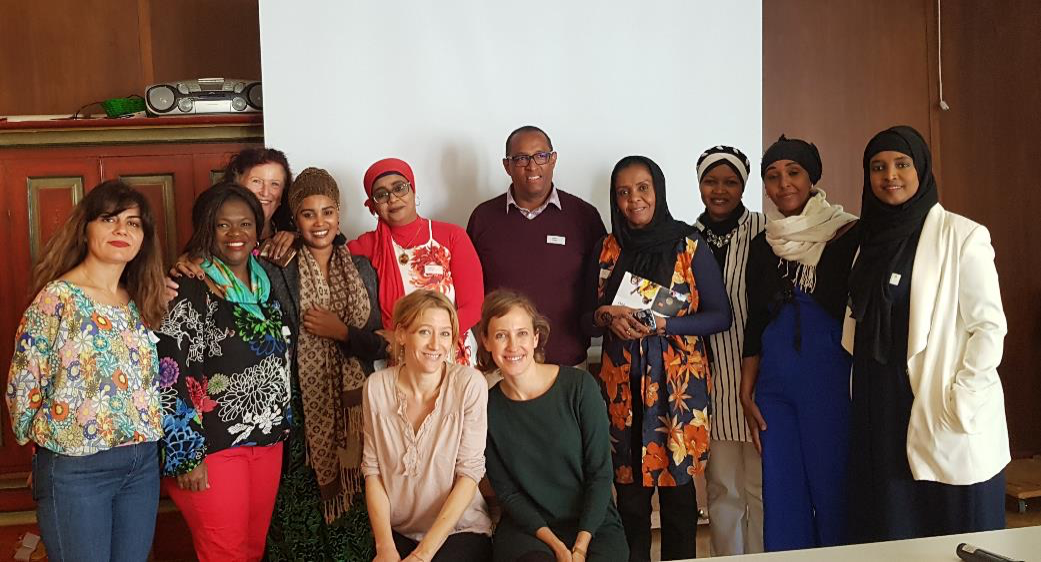 Session 3
Présentation
Session 3
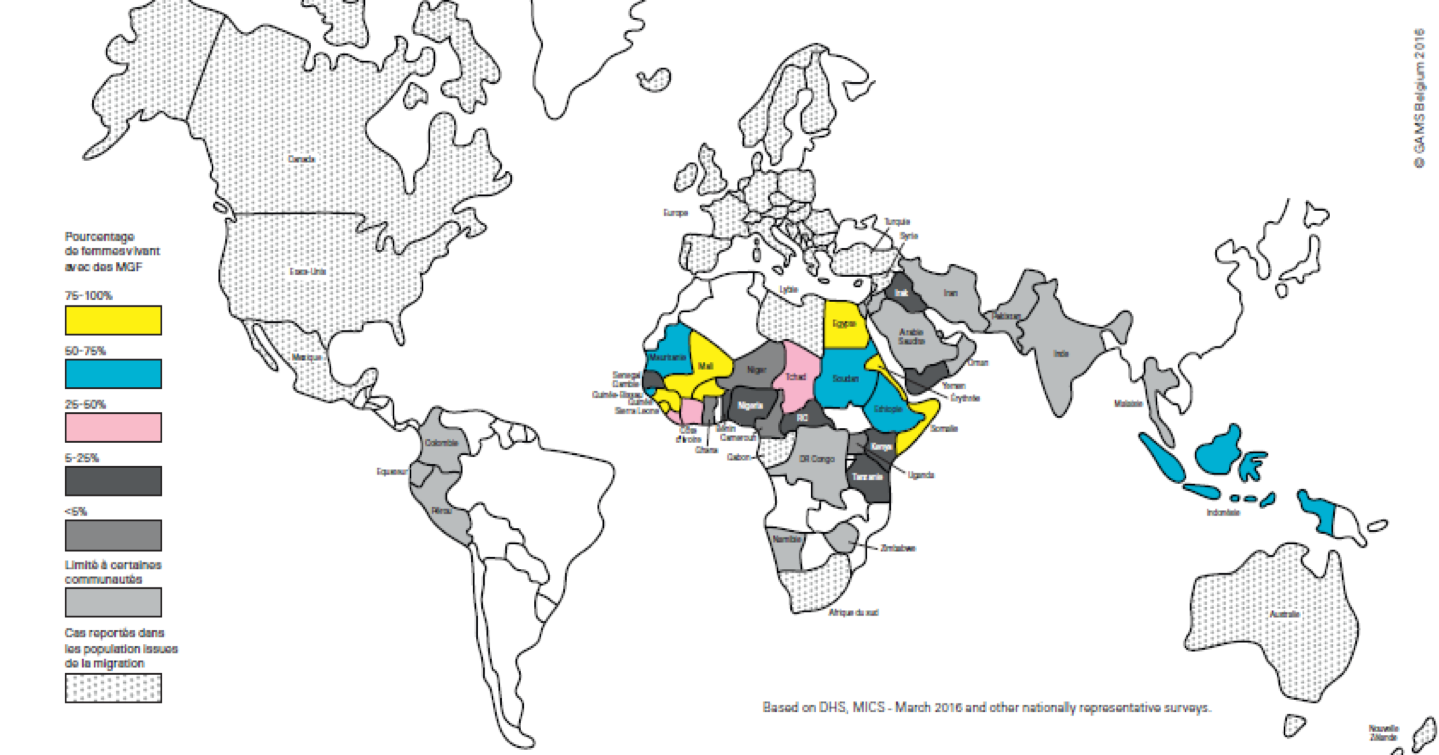 l’excision – un sujet mondial
Session 3
QUELLE EST LA SITUATION EN SUISSE?
La situation des personnes concernées et des professionnel.le.s
Situation en Suisse
•Migration en provenance de pays où le taux d’excision est élevé (Érythrée, Somalie, Éthiopie, Soudan et Égypte) 

•Selon les estimations, on évalue le nombre de filles et de femmes concernées ou menacées à près de 22’000

•Il n’existe pas d’indications précises concernant la prévalence
•Les personnes concernées sont souvent confrontées à diverses difficultés en Suisse (statut de résidence incertain, situation financière précaire, violence (sexualisée) pendant la fuite)
→ L’E/MGF n’est qu’une difficulté parmi bien d’autres!
•Manque d'information ou désinformation
•Beaucoup de professionnel.le.s de la santé, du social et de la migration sont confronté.e.s à la thématique de l’E/MGF; le besoin d'information est élevé (comment aborder le sujet ? quelles sont les aides disponibles ?)
Situation juridique en Suisse
•L’excision est interdite en Suisse. Le code pénal (art. 124 CP) punit:
      •toute forme d’excision
      •peu importe le degré de gravité de l’E/MGF
      •peu importe si des fonctions corporelles sont affectées ou pas
•La réalisation de l’acte à l’étranger est également punissable
•La peine: emprisonnement pour une durée allant jusqu’à dix ans ou une amende
•L’excision est en principe reconnue comme motif de fuite lié au genre
Date:
Mardi, 27 février 2024
Objectifs de développement durable
Session 3
Réseau suisse contre l’excision
Nos buts
•2015: le Conseil fédéral a décidé de renforcer l’engagement contre l’E/MGF
•2016 : Le Réseau suisse contre l'excision a été fondé
•Organismes responsables:
•Caritas Suisse
•Santé sexuelle Suisse
•Centre interdisciplinaire pour la recherche en études de genre
Les objectifs…
•protéger les filles et les femmes menacées d’excision 
•assurer l’accès aux soins médicaux et psychosociaux des personnes concernées
Date:
Mardi, 27 février 2024
Objectifs de développement durable
Session 3
NOS ACTIVITÉS
Conseil et information: point de contact national
2. Points de contact régionaux
3. Travail de prévention
•Conseil et information aux personnes concernées et aux professionnel.le.s
•Triage vers des professionne.le.s spécialisé.e.s (par ex. gynécologues)
•Réponses aux questions sur l’E/MGF en lien avec les questions de protection de l'enfant, de droit migratoire et de droit pénal, édition de rapports (p.ex. pour les procédures d'asile etc.)
 Denise Schwegler / Simone Giger
 E-Mail: conseil@excision.ch
 041/ 419 23 55
•Mise en place de points de contact régionaux : ancrage des compétences dans le domaine du conseil psychosocial, des soins médicaux et de la prévention
•Prévention de l’E/MGF: les mesures répressives ne suffisent pas
•La prévention et l'information sont nécessaires
•Les multiplicatrices garantissent l'accès, une meilleure acceptation
•Les multiplicatrices agissent comme médiatrices entre les communautés concernées et les professionnel.le.s.
4.  Sensibilisation des professionnel.le.s
•Offre de formation continue
•Elaboration et collaboration à des 
 guides & recommandations, p.e. 
« Excisions/mutilations génitales 
 féminines (E/MGF): recommandations 
 à l’intention des professionnel.le.s de la 
 santé »
•Elaboration de matériel (p.e.:
 L'e-learning destiné aux 
professionnel.le.s: 
 https://e-learning.excision.ch/
5. Portail d’information
•www.excision.ch 
s’adresse aux communautés 
 (fr, all, it, ang, somalien, 
arabe et tigrigna)
•www.excision.ch/reseau 
s’adresse aux professionnel.le.s
 (fr, all, it, ang)
Questions?
CARITAS Suisse / 
Réseau suisse contre l’excision 
Denise Schwegler 
Tél.: +41/41 419 23 55
info@excision.ch 
dschwegler@caritas.ch
Slide # 1
Slide # 2
Slide # 3
ARMEL
YOBO
L'ENJEU DES LANGUES AU CAMEROUN
LE DÉVELOPPEMENT DURABLE ET LES LANGUES
LES CONTRADICTIONS ENTRE LES POLITIQUES DE DÉVELOPPEMENT ET LES OBJECTIFS DE DURABILITÉ AFFICHÉS
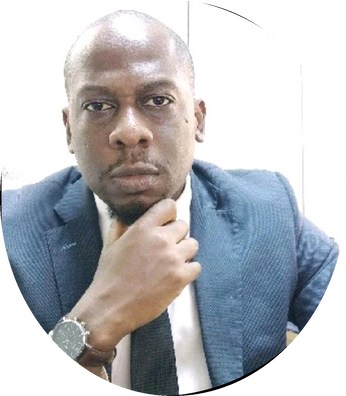 Spécialiste de social et environnemental - EDC.
Chercheur en droit de l’envrironnement et auteur.
Session 4
Date:
Mardi, 27 février 2024
Objectifs de développement durable
Conclusion
Les 17 objectifs de développement durable et leurs 169 cibles (sous-objectifs) forment la clé de voûte de l’Agenda 2030.
Merci !
Date:
Mardi, 27 février 2024
Objectifs de développement durable